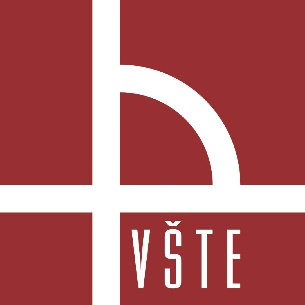 Vysoká škola technická a ekonomická v Českých Budějovicích
Ústav technicko-technologický
Možnosti a využití kontejnerové dopravy v EU
Autor bakalářské práce: Tomáš Opat
Vedoucí bakalářské práce: prof. Ing. František Němec, Ph.D.
Oponent bakalářské práce: Ing. Jaroslav Mašek, PhD.
České Budějovice, červen 2016
Důvody k řešení problému
Aktuálnost

Prohloubení znalostí

Zájem o danou problematiku
Cíl práce
Cílem práce je analýza kontejnerové dopravy ČR v rámci EU včetně její geneze. V práci bude provedena analýza využití logistických center v ČR i EU v rámci kontejnerové dopravy a rozbor možnosti využití logistických center a kontejnerové dopravy na příkladu konkrétní společnosti a specifikace budoucích trendů v této oblasti.
Výzkumný problém
Jakým způsobem jsou využívána logistická centra kontejnerové dopravy v EU a jaký význam mají pro Českou a Slovenskou republiku?

Jaké společnosti nejvíce využívají kontejnerové terminály v ČR?

Jakým směrem se kontejnerová doprava bude v budoucnu orientovat?
Metodika práce
Sběr dat

Analýza

Komparace
Využití kontejnerových terminálů v EU
Využití kontejnerových terminálů v EU
Podíl evropských terminálů na celkovém objemu přepravených kontejnerů z/do ČR a Slovenska po železnici (v %)
Operátoři kontejnerové dopravy v ČR
METRANS, a. s.
Praha-Uhříněves, Česká Třebová

Rail Cargo Operator – CSKD s. r. o.
Mělník,
Operátoři kontejnerové dopravy v ČR
Budoucí trendy kontejnerové dopravy
Železniční spojení Evropa – Asie
CIM/SMGS
Transsibiřská magistrála
Nová hedvábná stezka

Námořní spojení Evropa – Asie
Triple – E 
Alternativní paliva
Shrnutí
Hamburk, Bremerhaven a Koper – velký význam pro ČR a Slovensko

Největší objem přepravených kontejnerů v ČR – METRANS, a. s. 

Budoucnost – přeprava kontejnerů po železnici mezi Evropou a Asií

Cíl práce byl splněn
Doplňující otázky
Vedoucí práce
„Jak se bude rozvíjet kontejnerová přeprava mezi Evropou a Asií po námořních trasách?“
„Jaký význam bude mít vznik Nové hedvábné stezky pro ČR v budoucnosti?“

Oponent práce
„Jaké jsou prognózy vývoje kontejnerové dopravy v EU?“
Děkuji za pozornost